Самозванство в России
Консультант: Орловский Алексей Яковлевич
Руководитель проекта: Митряков Александр
Участник проекта: Петров Артемий
Проблема
В школах тема самозванства не раскрыта, поэтому ученики не так сильно увлекаются ей. Так же создатели настольных игр не берут за основу своих игр тему самозванства.
Цель проекта
Создать такие познавательно-развлекательные и исторические игры, чтобы они понравились гимназистам и смогли проверить их знания или же смогли научить их чему-то новому.
Актуальность
На сегодняшний день настольные игры очень популярны. Ими увлекаются все больше и больше людей. В наши дни с помощью них можно не только хорошо провести время, но и расширить свои знания.
Продукты проекта
Карточная игра “Точка отсчета”
Настольная игра “Битва за престол”
Карточная игра “Точка отсчета”
Цель игры заключается в том, что игрок должен с помощью карточек различных исторических персонажей выстроить единую линию времени. Начав со стартовой карточки, игроки думают, вслед за кем выступил на арене истории данный исторический персонаж.
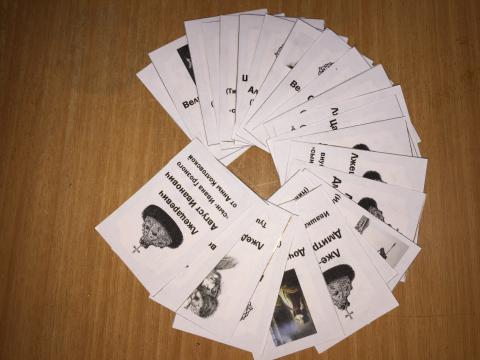 Настольная игра “Битва за престол”
Цель игры заключается в том, что игрок (самозванец) должен захватить как можно больше городов. Игра делится на две части, в первой части игрок должен собрать приспешников, чтобы во второй части игры он смог захватить города.
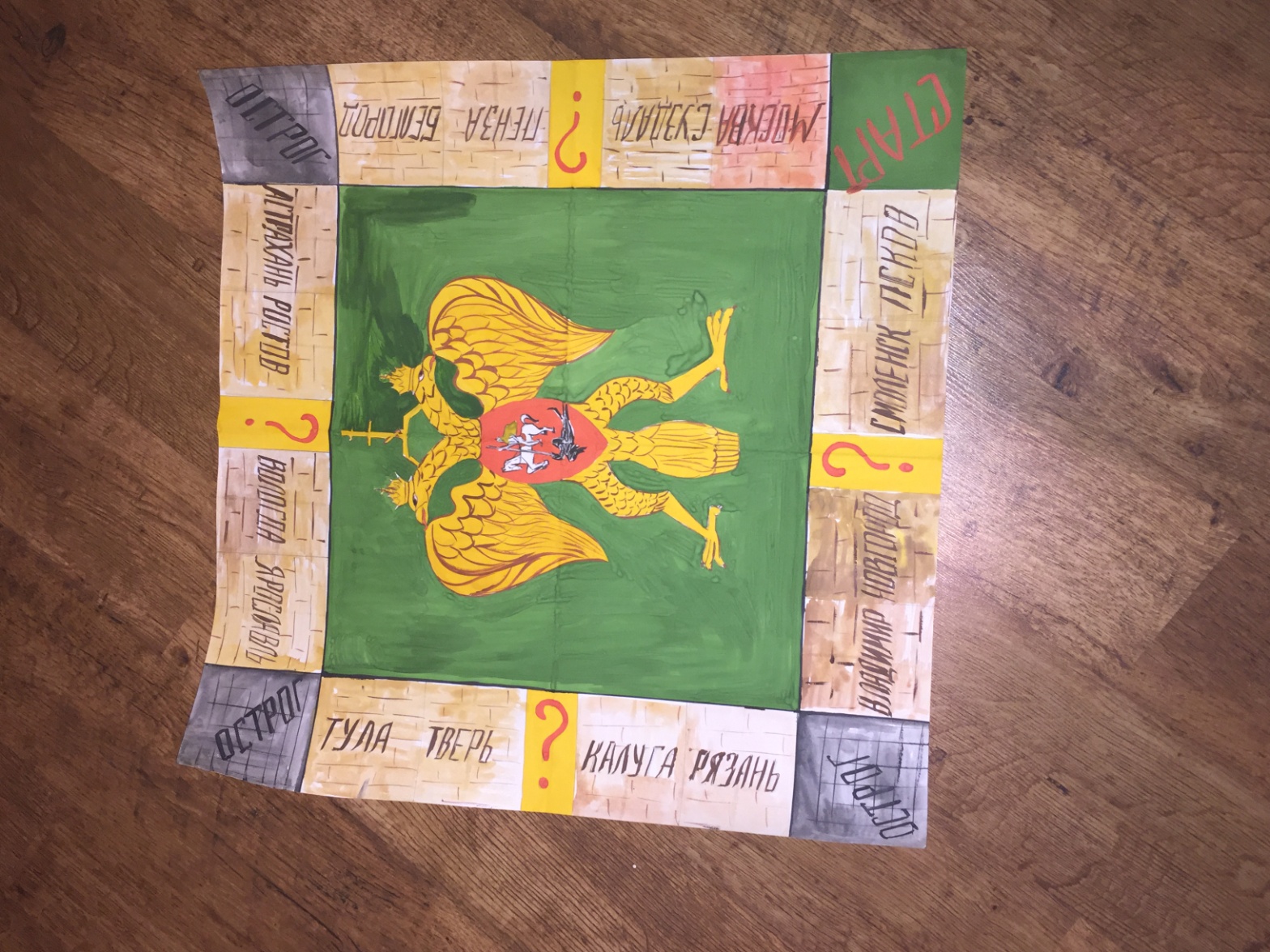 Критерии эффективности
1. Игрокам понравятся наши продукты 1.1 В игры будет интересно играть 1.2 Игроки захотят поиграть в игры в будущем 1.3 Правила игр будут понятны 2. Игроки смогут узнать что-нибудь новое с помощью наших игр или наоборот проверить свои знания 3. Качество наших продуктов не будет вызывать сомнение у экспертов 3.1 Историческая часть игр будет соответствовать реальности 3.2 Механика игр будет хорошо работать 3.3 Дизайн игр будет приемлемым
Отзывы
“Отличные продуманные игры, выполненная работа.”- Ярослав Ульяненков

“Игра очень динамичная, захватывающая, познавательная и интересная. так же стоит отметить прекрасный дизайн.”- Оганес Мирзоян 

“Игры очень захватывающие и познавательные.”-  Никита Гусев
“Мне очень понравилось, было интересно и необычно. Я бы даже еще сыграла , но я большую часть этих людей не знаю, поэтому играть было сложно. Но это хороший способ выучить историю.”- Наталья Соболева
“Мне игры очень понравились! Конечно, эти игры больше подходят для историков, но и нам они тоже подходят, так как можно улучшить знания по истории.”- Даниил Ращектаев
“Игры были жутко увлекательны, я даже не догадывалась об их существовании все здорово организованно и я узнала много нового.”- Мария Тарасова
Источники
1. http://www.chuchotezvous.ru/historical-figures/175.html
2. http://a-minin.ru/khronologiya-chronology/
3. www.hrono.ru
4. http://www.sofokl.net/samozvantsy-v-istorii-rossii/
5.Усенко О. Г. Царевич Симеон из Запорожья. Галерея лжемонархов от Смуты до Павла I
6. Усенко Кандидат исторических наук Журнал ''Родина'' 2007 Выпуск 5. Стр. 55-57.
7. Низовский А. Русские самозванцы. Серия: Неведомое. Необъяснимое. Невероятное М. Прибой 1999г. 400с. твердый переплет, стандартный формат.
8. http://historica.ru/index.php?showtopic=8967&st=75
9. http://chispa1707.livejournal.com/959606.html
Спасибо за внимание